Figure 2. N-terminal of SP1 interacts with LRRK2 (A and B). LRRK2 interacted preferentially with the N-terminal of SP1 ...
Hum Mol Genet, Volume 25, Issue 4, 15 February 2016, Pages 672–680, https://doi.org/10.1093/hmg/ddv504
The content of this slide may be subject to copyright: please see the slide notes for details.
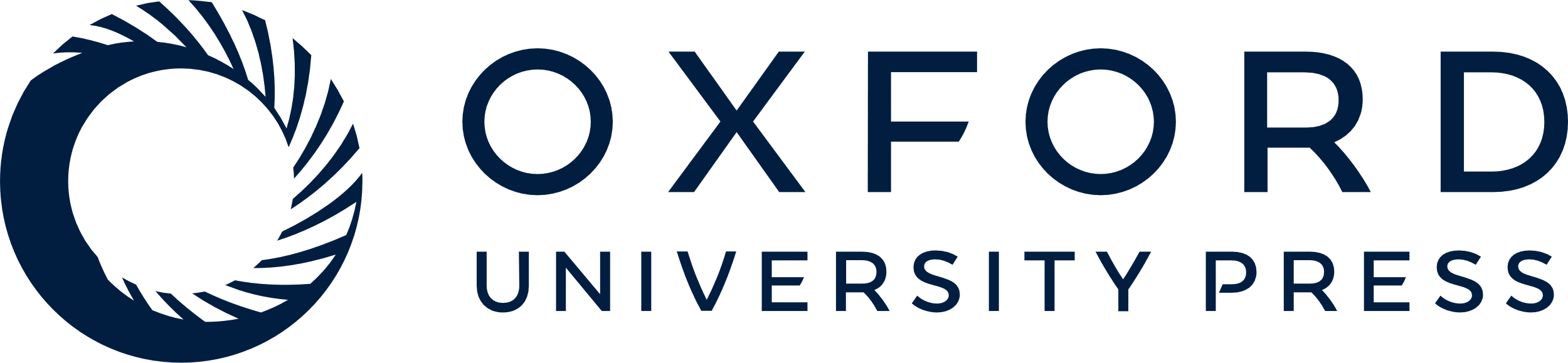 [Speaker Notes: Figure 2. N-terminal of SP1 interacts with LRRK2 (A and B). LRRK2 interacted preferentially with the N-terminal of SP1 (1–349aa). Lysates prepared from HEK 293T cells co-transfected with FLAG-LRRK2 and various HA-tagged SP1 domain constructs were subjected to IP with anti-FLAG, followed by anti-HA immunoblotting. (B). Truncated regions of SP1 used in the mapping experiments are shown. (C). A representative blot of input protein loading. The experiment was repeated three times with similar results.


Unless provided in the caption above, the following copyright applies to the content of this slide: © The Author 2016. Published by Oxford University Press. All rights reserved. For Permissions, please email: journals.permissions@oup.com]